The Science and Practiceof Treating Patients with Pain and Opioid Use Disorders (OUD)
Christina Lasich, MD 
Chief Medical Officer, Western Sierra Medical Clinic
UCLA Integrated Substance Abuse Programs & 
California Primary Care Association
October 11, 2018
ENCORE: The Treatment of Pain and Opioid Use Disorder
Learning Objectives
Improve ability to evaluate and categorize pain in order to provide non-opioid solutions and reduce reliance on opioids
Learn how to have a conversation about functional goals and expectations during the treatment of chronic pain 
Discover ways to use health and suffering as treatment doorways for both pain and addiction
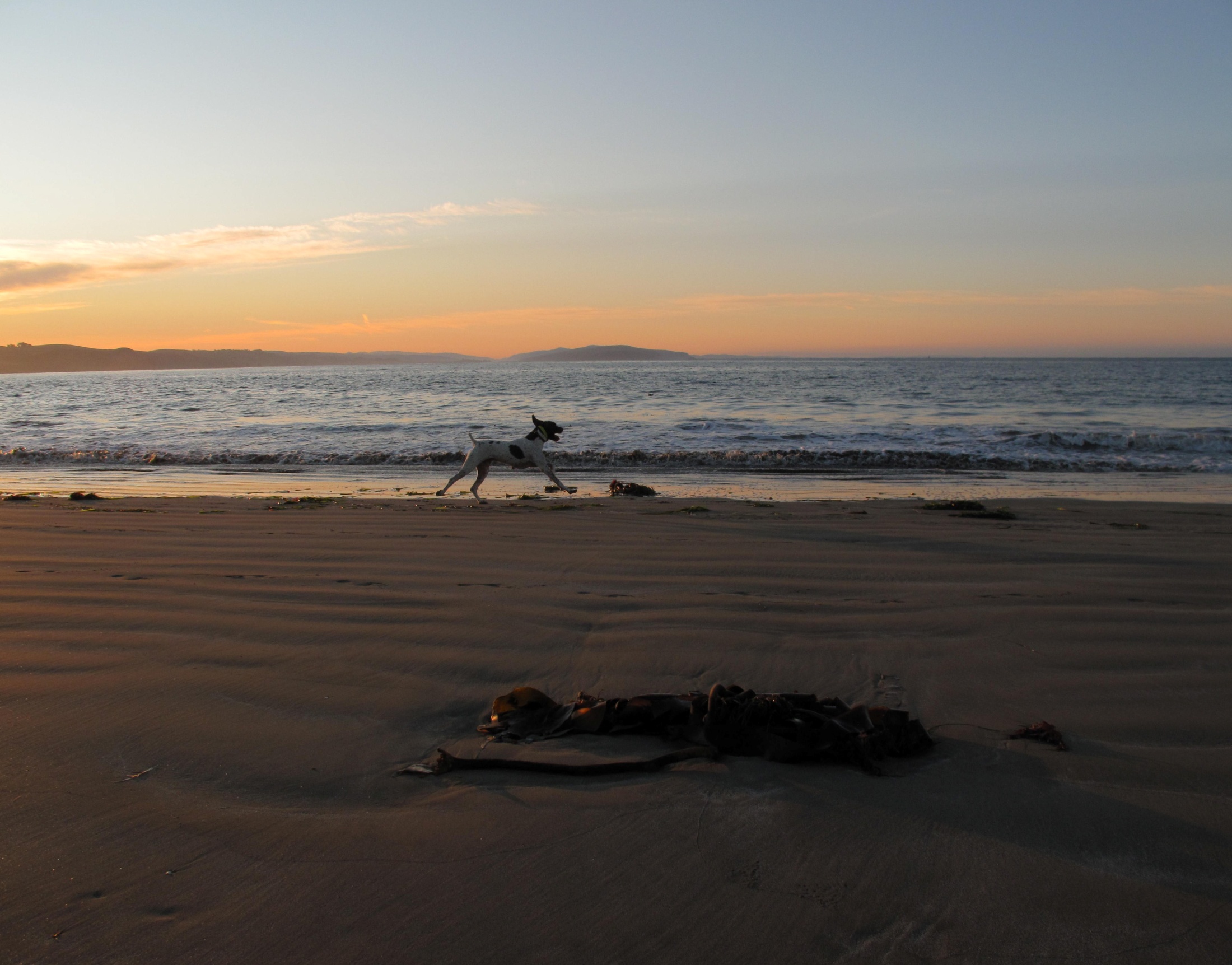 Disclosures
Nothing to disclose but much is to be revealed….
A Tale of Two Epidemics
Chronic Pain

Opioid-Overdose Deaths
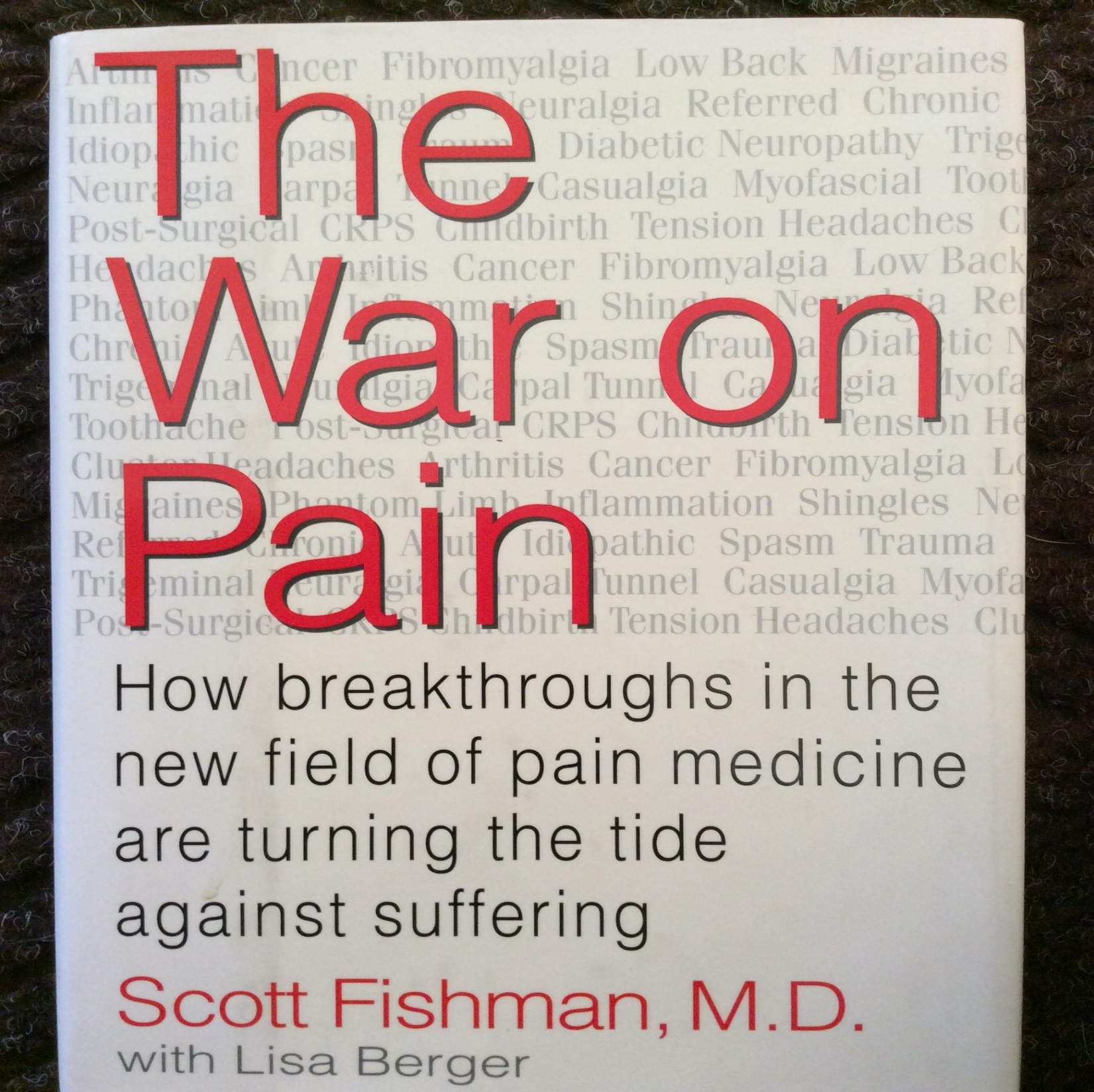 The War on Pain
First came…
Then Doctors were Sued or Disciplinedfor Poor Pain Control
1999 Oregon doctor disciplined by Oregon Board of Medical Examiners for failing to proved adequate pain management

2002 Bergman v. Chin: Dr. Chin ordered to pay $1.5 million for undertreating pain
Next Came..
Next came..The Exponential increase of Prescriptions for opioids from Late ‘90’s to Present
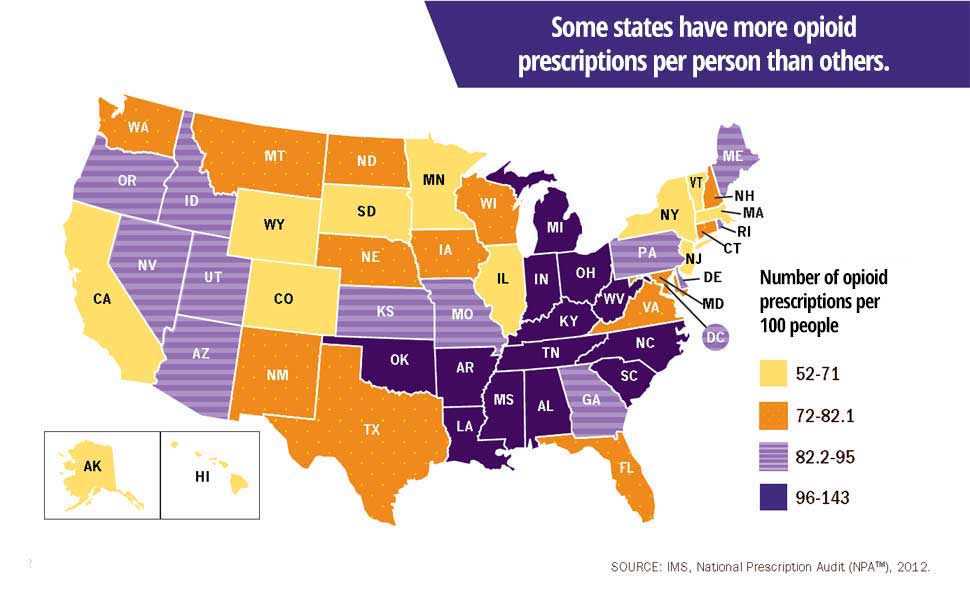 Opioid Prescriptions Per 100 People
Opioid Overdose Deaths
Now we are seeing an exponential increase in opioid overdose deaths from 2000 to 2015
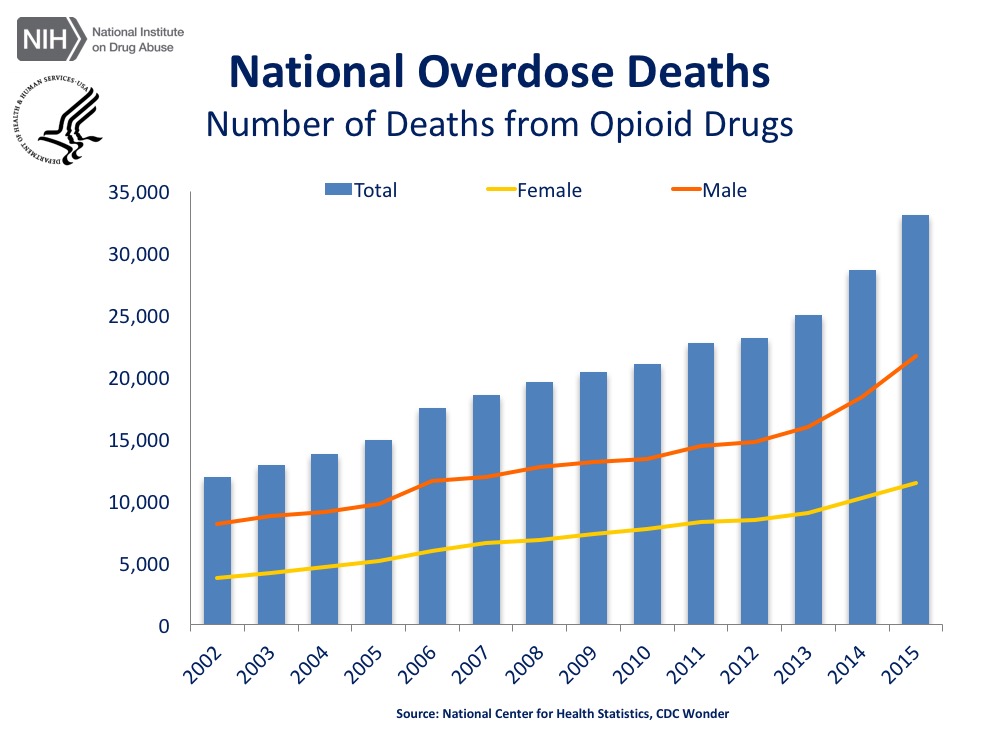 National Overdose Deaths
Chronic pain and overdose deaths
How do we stop both the epidemic of chronic pain and opioid-overdose deaths?
Case of Opioid PLUS Benzodiazepine Dependency
53 year old woman with lumbar pain following lumbar discectomy with laminectomy presents to you because of worsening pain and to establish care.  She is currently taking hydrocodone/APAP 10/325 tablet every 4 hours (6/day) and has been taking it for over 5 years.  Two years ago she began taking alprazolam 0.5mg three times per day for anxiety as prescribed by previous primary provider.  She is also using zolpidem 10mg at bedtime.  Her CURES report shows that hydrocodone is frequently filled a week early.  Her urine drug test is consistent accept for positive test result for oxazepam.  When questioned, she admits to using a friends diazepam when she ran short of her medications. Her pain has been a 9/10 lately and she is feeling depressed.
How do we support an opioid taper in someone that has chronic pain?
Without:
Losing Function
Losing the Therapeutic Alliance
Losing Hope
Ask for an ENCORE and bring alternatives to opioids back into the practice of medicine
Evaluate the Pain
Neutralize the Nervous System
Core Strengthening
Open a Conversation
Restore Health
Ease Suffering
ENCORE: Evaluate Pain
What does the pain feel like?
What makes it worse?
What makes it better?
Are there any other abnormal sensations?
Is there a time of day when the pain is worse?
Physical exam!!
Mechanical Pain
Positional, Activity or Functional Dependent Pain

Examples include: spinal stenosis, neck pain, shoulder tendonitis, knee or hip arthritis

Solutions include: zero gravity chair, assistive devices, improve the wake and sleep posture, and improve the body mechanics
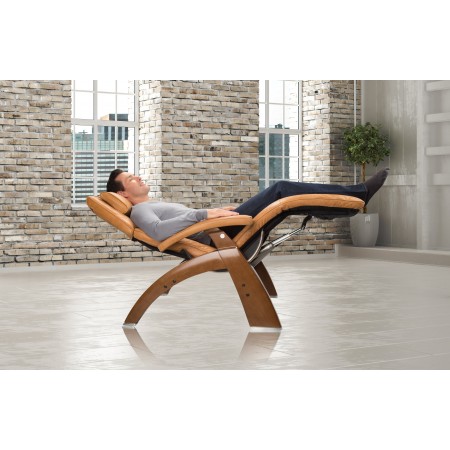 Man in chair
Case of Opioid PLUS Benzodiazepine Dependency Pt. 1
53 year old woman with lumbar pain following lumbar discectomy with laminectomy presents to you because of worsening pain and to establish care.  She is currently taking hydrocodone/APAP 10/325 tablet every 4 hours (6/day) and has been taking it for over 5 years.  Two years ago she began taking alprazolam 0.5mg three times per day for anxiety as prescribed by previous primary provider.  She is also using zolpidem 10mg at bedtime.  Her CURES report shows that hydrocodone is frequently filled a week early.  Her urine drug test is consistent accept for positive test result for oxazepam.  When questioned, she admits to using a friends diazepam when she ran short of her medications. Her pain has been a 9/10 lately and she is feeling depressed.
Neuropathic Pain
Pain that is driven by a sensitive “alarm system”, the peripheral or central nervous system

Examples include: neuropathy, radiculitis, complex regional pain syndrome, fibromyalgia, AND Opioid-Induced Hyperalgesia

Solution is to desensitize the nervous system or in other words,  “reset the alarm”, “calm the nerves down”…
ENCORE: Neutralize the Nervous System
The Neutralizing Medications: “calm the nerves”

Beyond Gabapentin is Zonisamide, Topiramate, Tiagabine and Pregabalin
TCA= Tricyclic Analgesics (amitriptyline, imipramine, desipramine)
Baclofen, a muscle relaxant and NMDA antagonist
Buprenorphine!!??!!
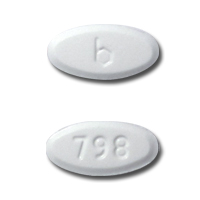 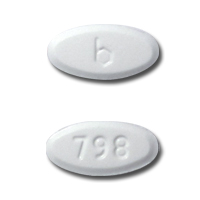 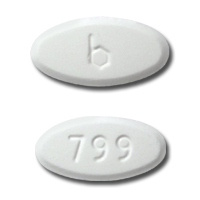 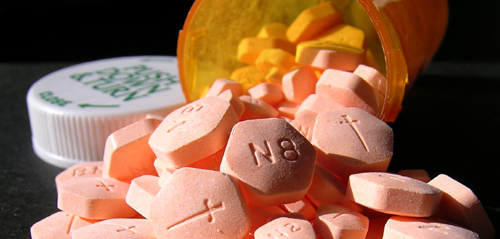 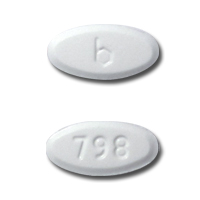 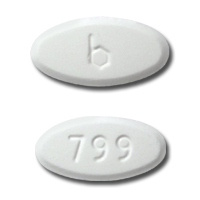 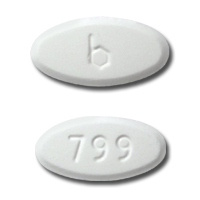 Buprenorphine
Buprenorphine/Naloxone
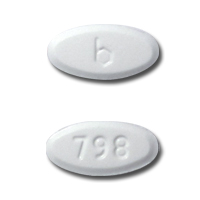 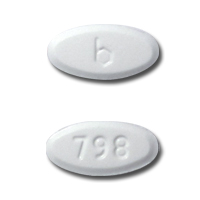 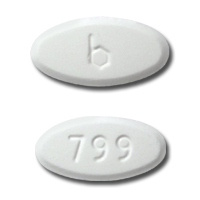 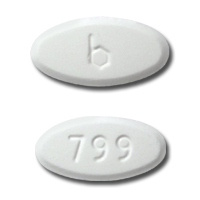 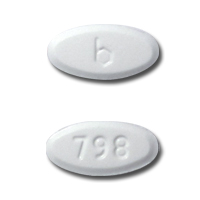 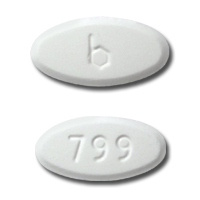 Subutex ®
Suboxone ®
The animation 
automatically begins.
The Induction Puzzle, Starting Buprenorphine
Without Causing
Precipitated Withdrawals
Induction Puzzle
Patient
Motivated and Able
Pregnant or Not
Drugs
Short or Long Acting Opioids
Puzzle
Patient
Timing
Drugs
Stabilizing
Stabilizing
With Time
With other Drugs
Timing
Opioid-Free or Not
@Home or Not
References:
Journal of Substance Abuse Treatment; “Comparison of Buprenorphine Induction Strategies”; 2011; June; 40(4): 349-356
The New England Journal of Medicine; “Neonatal Abstinence Syndrome after Methadone or Buprenorphine Exposure”; 2010; 363:2320-31
Neutralizing Neural Tension
Stop Stretching or Hanging on the Nerve
Use arm rests 
Stop using recumbent stationary bicycle
Stop reaching

Physical Therapy for “Nervous System Mobilization” by “flossing” the nervous system with “gliders” and “sliders”
Book references by David Butler:
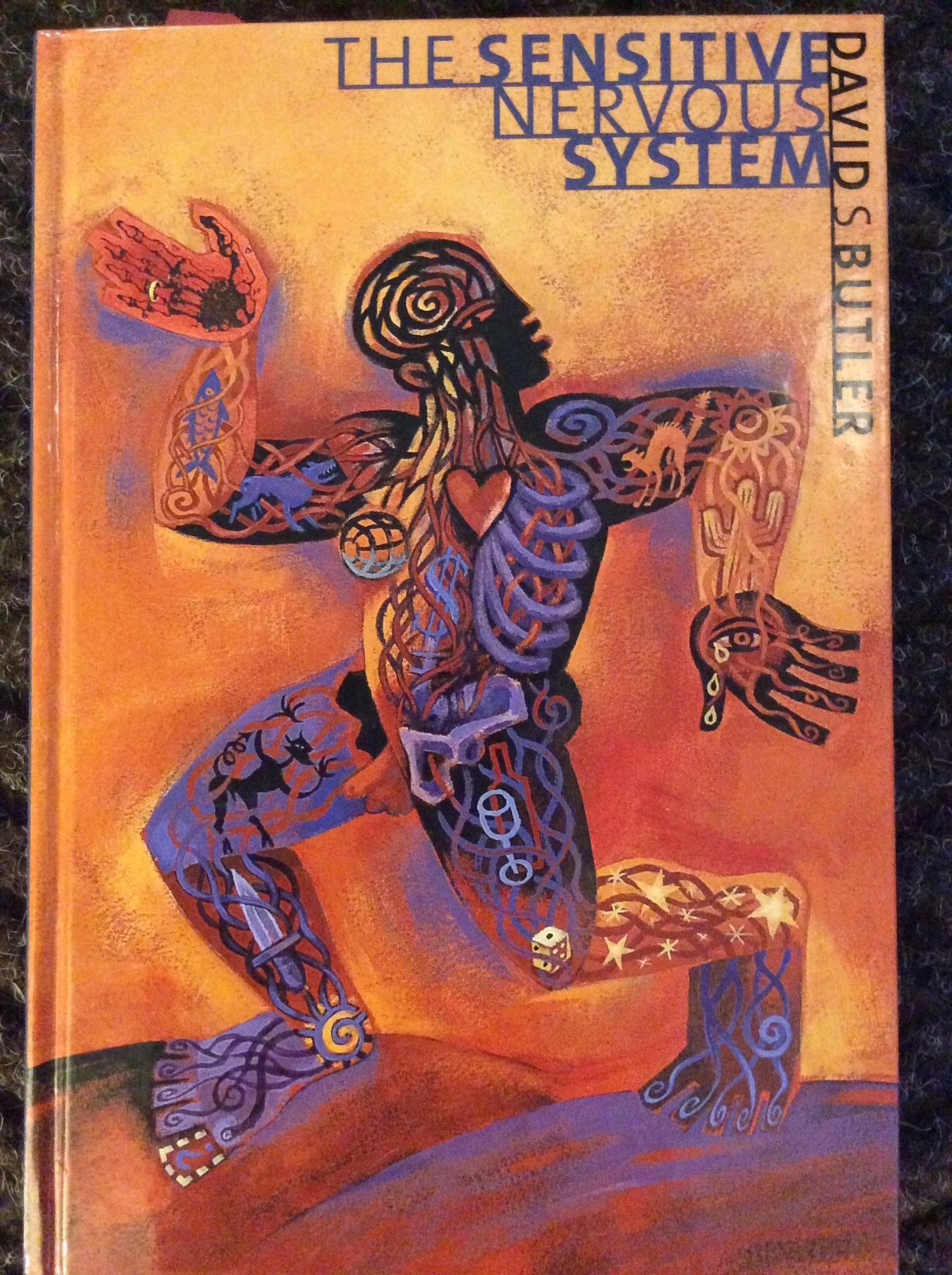 The Sensitive Nervous System
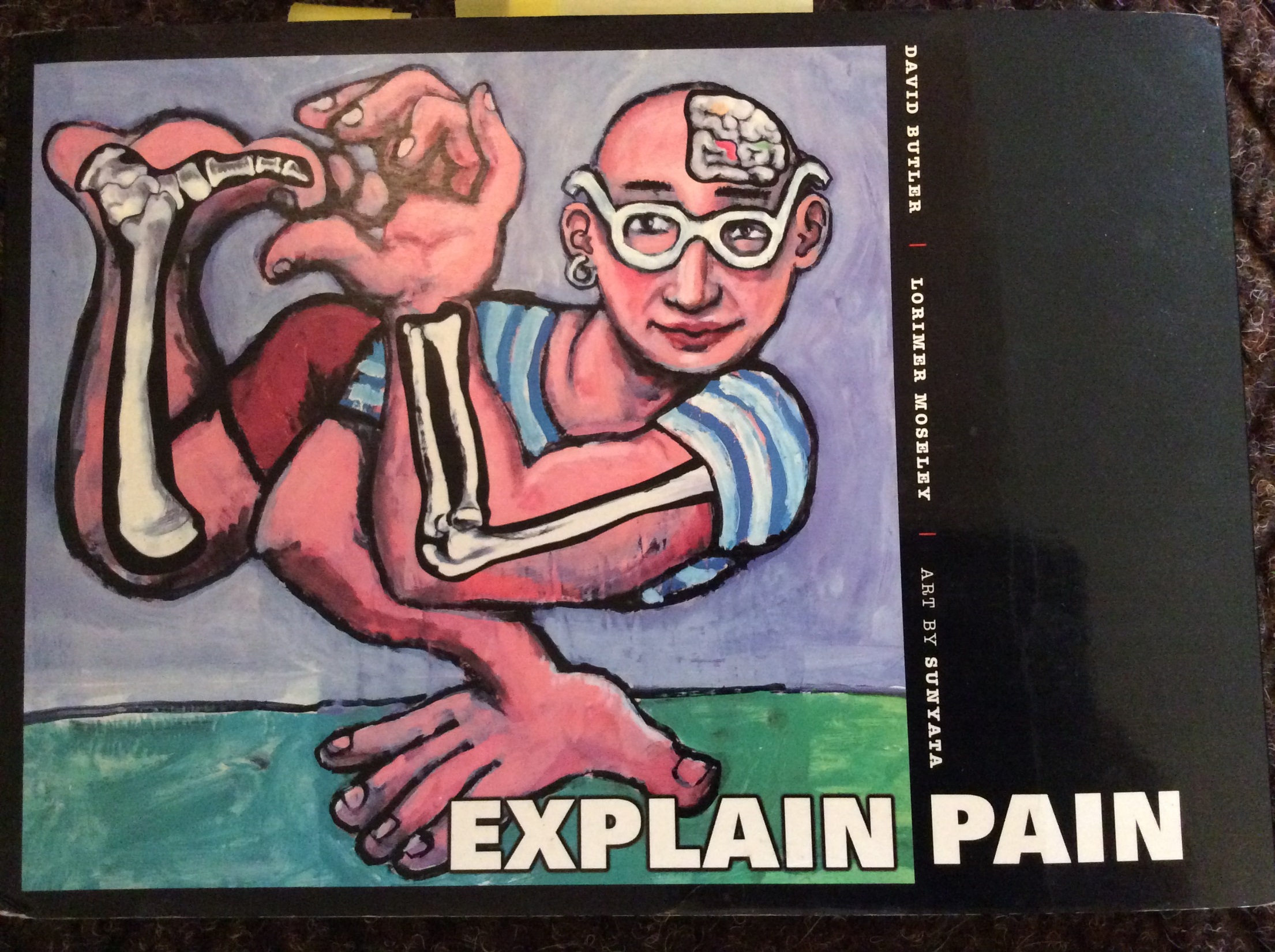 Explain Pain
Case of Opioid PLUS Benzodiazepine Dependency Pt. 2
53 year old woman with lumbar pain following lumbar discectomy with laminectomy presents to you because of worsening pain and to establish care.  She is currently taking hydrocodone/APAP 10/325 tablet every 4 hours (6/day) and has been taking it for over 5 years.  Two years ago she began taking alprazolam 0.5mg three times per day for anxiety as prescribed by previous primary provider.  She is also using zolpidem 10mg at bedtime.  Her CURES report shows that hydrocodone is frequently filled a week early.  Her urine drug test is consistent accept for positive test result for oxazepam.  When questioned, she admits to using a friends diazepam when she ran short of her medications. Her pain has been a 9/10 lately and she is feeling depressed.
ENCORE: Core Strength
Poor Core strength in proximal muscle groups: Rhomboids, Trapezius, Abdominal Wall, and Gluteal Muscles

Poor Core strength causes painful conditions like: “thoracic outlet syndrome”, back and neck pain, trochanteric tendonitis/bursitis, and foot pain (!!?!)
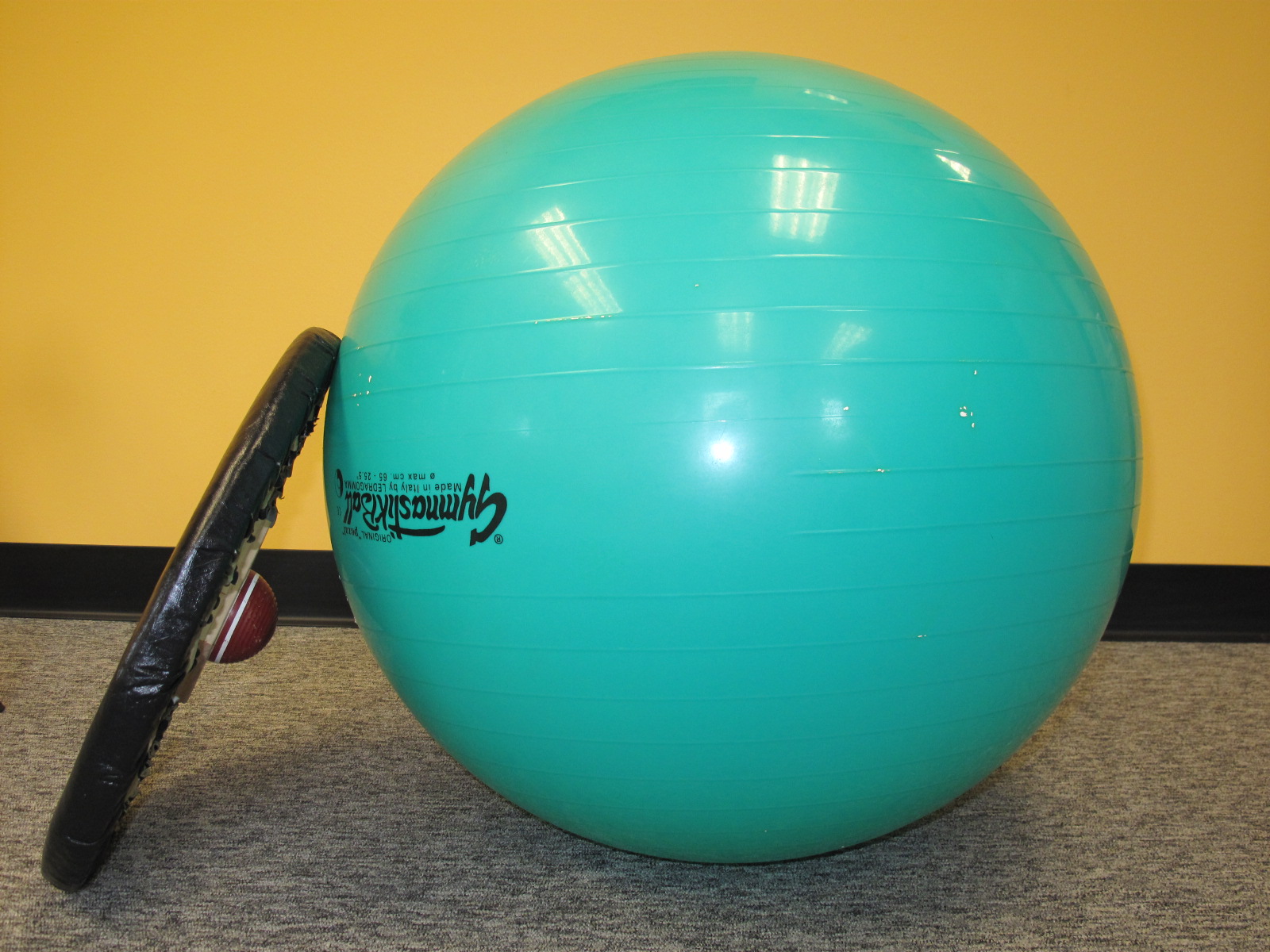 Exercise ball
ENCORE: Open a Conversation
About the expectation to be pain free and to do things the same way

About the functional goals (it’s not about the pain scale)
What are you able to do now with the use of opioids that you were not able to do before?
Sleep better
Return to work
Resume activities of enjoyment
Play with children
Exercise
How can we help you increase your activity level while decreasing the reliance on opioids?
Start with addressing the fear-avoidance behavior by helping patients: 

Learn about the problem
Explore ways to move
Explore and nudge the edges of pain
Stay positive
Make plans
Remember that hurt does not always equal harm

*Reference: “Explain Pain” by David Butler
Case of Opioid PLUS Benzodiazepine Dependency Pt. 3
53 year old woman with lumbar pain following lumbar discectomy with laminectomy presents to you because of worsening pain and to establish care.  She is currently taking hydrocodone/APAP 10/325 tablet every 4 hours (6/day) and has been taking it for over 5 years.  Two years ago she began taking alprazolam 0.5mg three times per day for anxiety as prescribed by previous primary provider.  She is also using zolpidem 10mg at bedtime.  Her CURES report shows that hydrocodone is frequently filled a week early.  Her urine drug test is consistent accept for positive test result for oxazepam.  When questioned, she admits to using a friends diazepam when she ran short of her medications. Her pain has been a 9/10 lately and she is feeling depressed.
ENCORE: Restore Health
Pain is a doorway to transformation
Pain is a “signal” from the brain that means something needs to change
Pain is a motivator
Vitamins and Supplements
Vitamin D: Low levels associated with chronic pain and headaches
Virtanen, J. K. et al. Low serum 25-hydroxyvitamin D is associated with higher risk of frequent headache in middle-aged and older men. Sci. Rep. 7, 39697; doi: 10.1038/srep39697 (2017).
 Acetyl-L-Carnitine for Neuropathy
Sima, AA et al. Acetyl-L-Carnitine improves pain, nerve regeneration, and vibratory perception in patients with chronic diabetic neuropathy: an analysis of two randomized placebo-controlled trials. Diabetes Care, Jan. 28 (1) (2005)
Anti-Inflammatory Diet
ENCORE: Ease Suffering
What is the difference between pain and suffering?
Pain vs Suffering
Pain is a physiological experience,Suffering is a perceptionSuffering is created by the way we think about time, threats, meanings, circumstances and stories
How can You Ease Suffering in Your Patient?
Encourage patients to anchor into the moment instead of using the past as a source of comparison and the future as a source of worry
Help patients to develop outlets for frustration like hobbies and exercise
Reframe the story as a story of survivorship and strength 
Be present for your patient
Cultural Humility
“a lifelong commitment to self-evaluation and critique, to redressing the power imbalances in the physician-patient dynamic and to developing mutually beneficial and non-paternalistic partnerships with community on behalf of individuals and defined populations”  (Tervalon and Murray-Garcia, 1998)
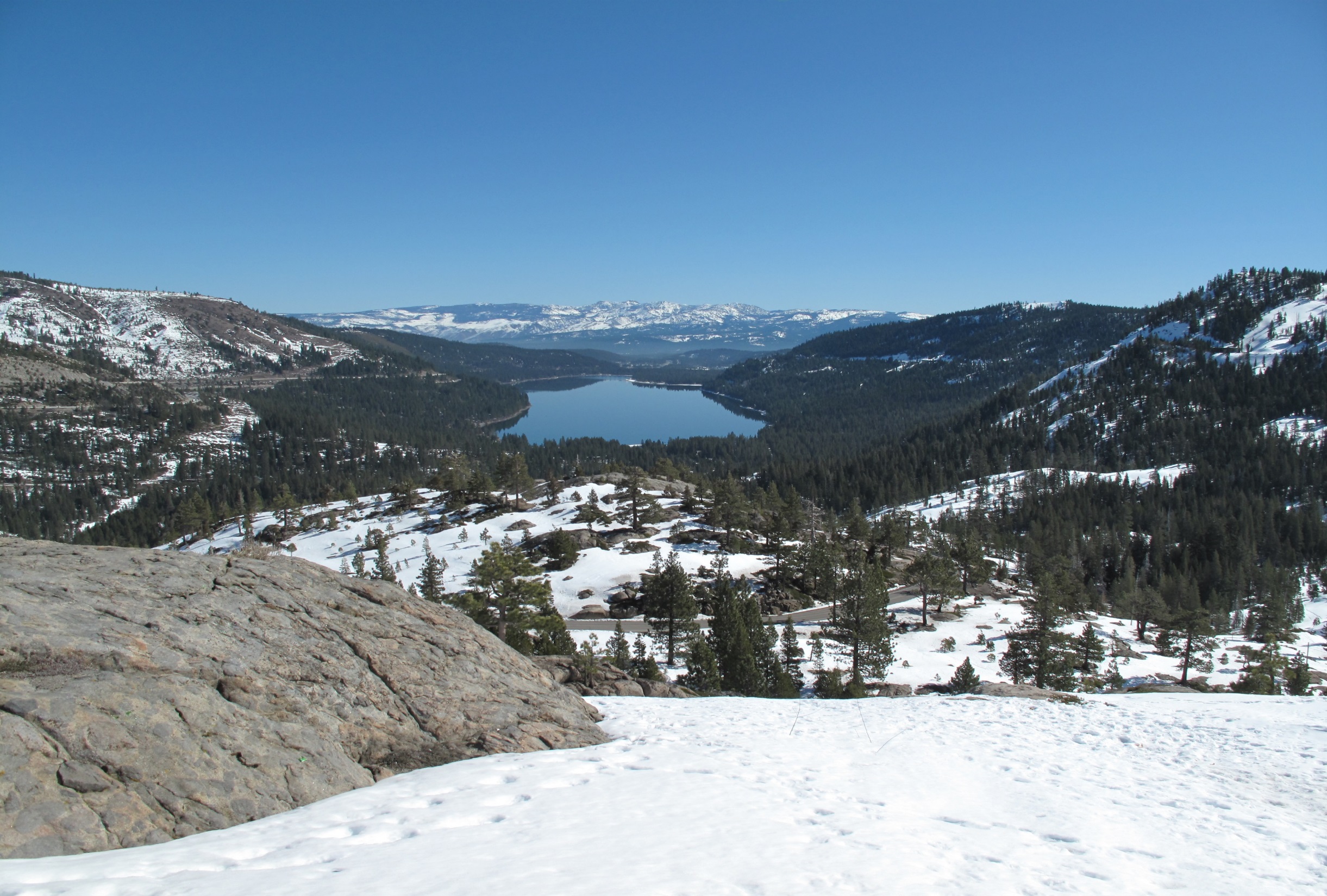 We also glory in our sufferings, because we know that suffering produces perseverance; perseverance, character; and character, hope~Romans 5:3
How can we solve the epidemic?
How can we solve the epidemic of both chronic pain and OUD?
ENCORE can help you effectively treat pain and OUD
Evaluate the Pain
Neutralize the Nervous System
Core Strengthening
Open a Conversation
Restore Health
Ease Suffering
The Goal Is To…
Create a more deeply satisfying life
And restore HOPE
Thank you!
christinal@wsmcmed.org